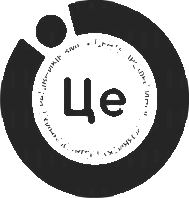 Дата проведення: 29.03.2024 р.
Час проведення: 13.00
Заняття міської Школи 
вихователя-стажера «Дебют»
закладів дошкільної освіти
Вінницької територіальної громади
Як створити освітнє середовище яке мотивує, активізує та розвиває
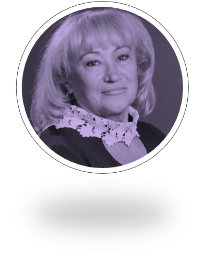 Спікер – консультант КУ «ЦПРПП ВМР» Лариса Бондарчук
Методичні рекомендації з питань формування внутрішньої системи забезпечення якості освіти у закладах дошкільної освіти, розроблені командою Державної служби якості освіти України та затверджені наказом Міністерства освіти і науки України від 30.11.2020 № 01-11/71
змістовність та насиченість
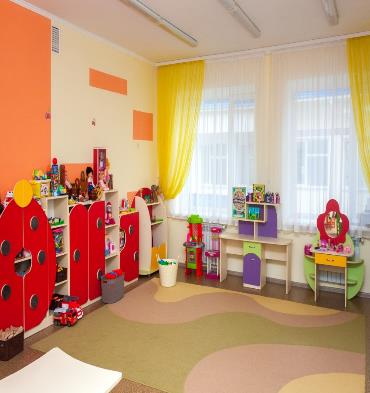 гнучкість
трансформованість
поліфункціональність
варіативність
доступність
безпечність
Середовище має формувати особистість і впливати  на поведінку дитини та її розвиток  в усіх сферах - фізичний, когнітивний, соціально-емоційний
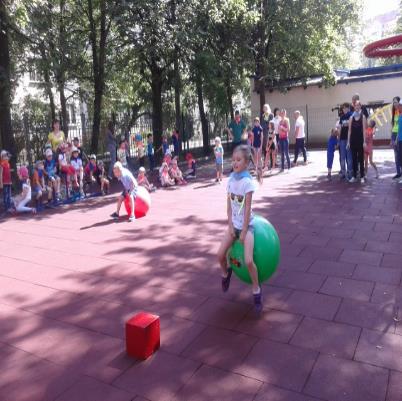 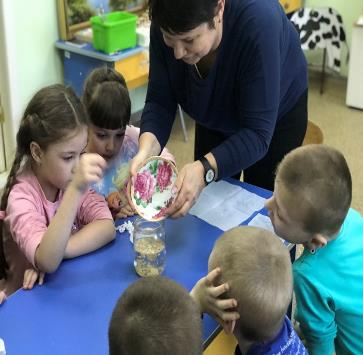 ОСЕРЕДКИ ДІЯЛЬНОСТІ ТА ЇХ ОБЛАШТУВАННЯ 
Кожен  з осередків містить  широкий вибір різноманітних іграшок і матеріалів, що дають змогу успішно працювати й навчатися дітям із різними рівнями розвитку і різними стилями навчання.
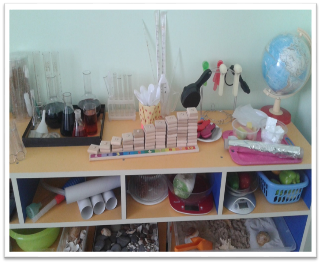 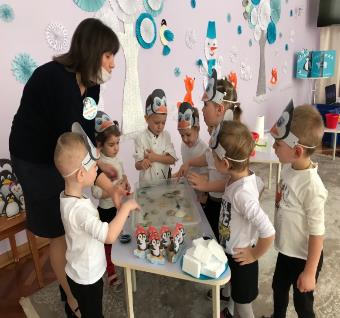 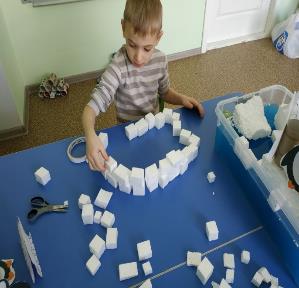 Осередок для занять мистецькою діяльністю 

Заохочує дітей до розвитку власної творчості та задоволення від тактильних відчуттів і користування новими матеріалами. Пропоновані матеріали: фарби, папір, ножиці, фломастери, різнокольорова крейда, тканина, різна сировина для склеювання й ліплення, природні матеріали (дерево, листя, пісок).
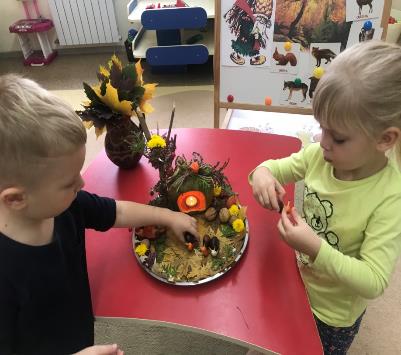 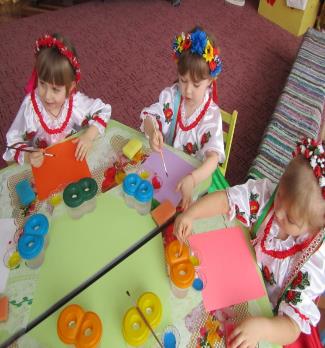 Осередок для гри з великими блоками
Пропоновані матеріали для ігрової діяльності: кубики різного розміру й форми для створення уявних або упізнаваних форм (наприклад, будинки, міста, ферми, зоопарки). Вихователі й діти можуть багато чого додати до цього осередку, наприклад: іграшкові легкові та вантажні автомобілі, звірів, людей, літаки, клаптики тканини.
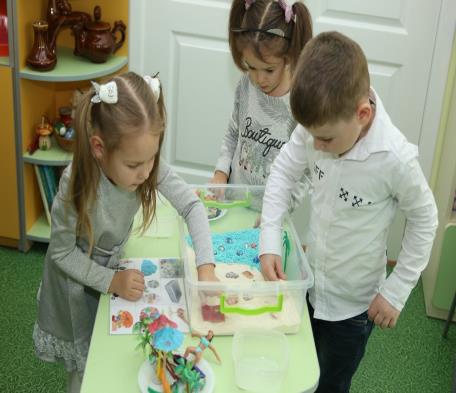 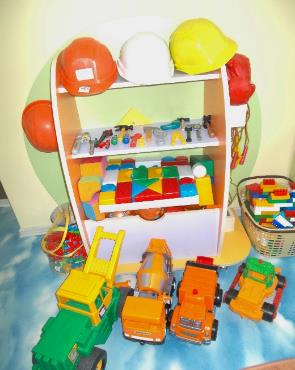 Осередок для сюжетно-рольової гри та драматизації
Заохочує дітей розігрувати те, що вони бачать у своєму житті, допомагає розуміти світ і приміряти на себе різні ролі.
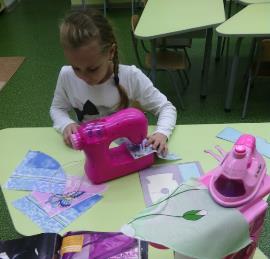 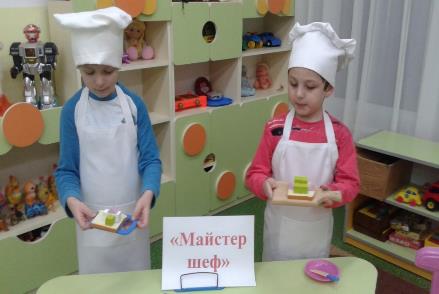 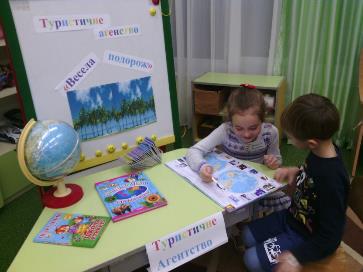 Осередок для розвитку грамотності
Пропоновані матеріали: книжки, журнали, папір, ножиці, олівці, фломастери, клей.
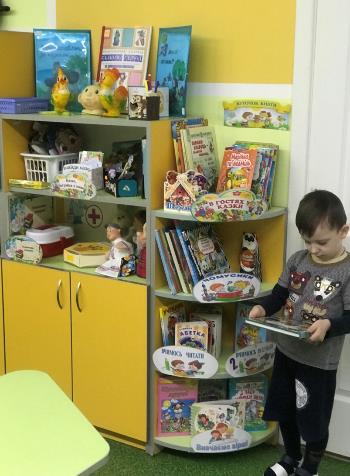 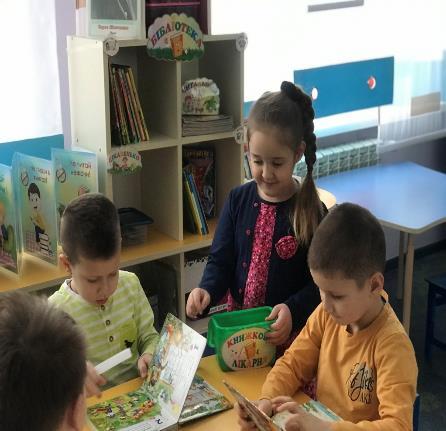 Осередок для математичних та маніпулятивних ігор.
Допомагає розвивати інтелектуальні здібності, малу моторику і координацію очей та рук. Розвиває суспільні навички у спільній роботі, обговоренні та розв’язанні проблем.
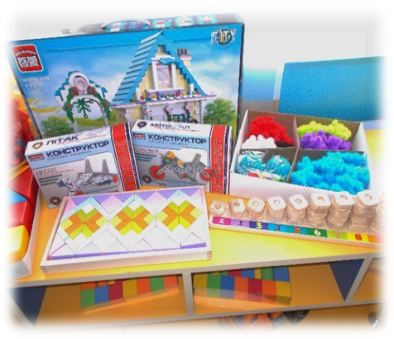 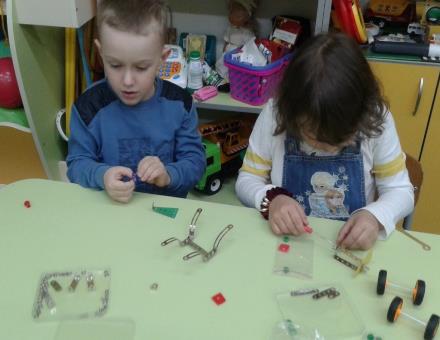 Осередок для музичного центру.
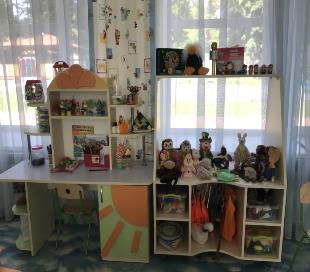 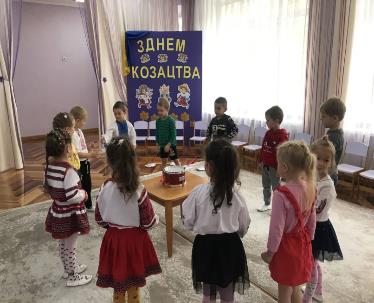 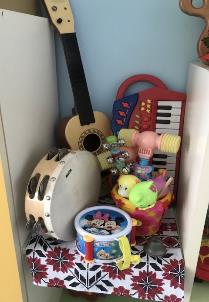 Осередок для гри з піском та водою
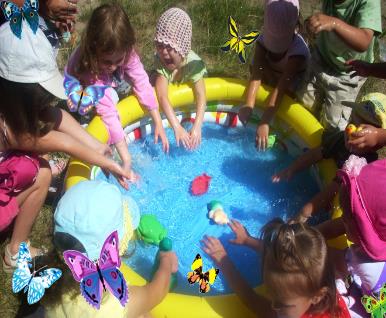 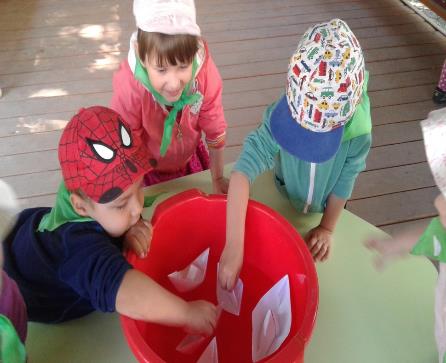 Заняття на свіжому повітрі
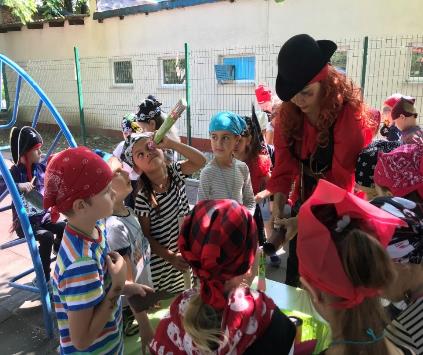 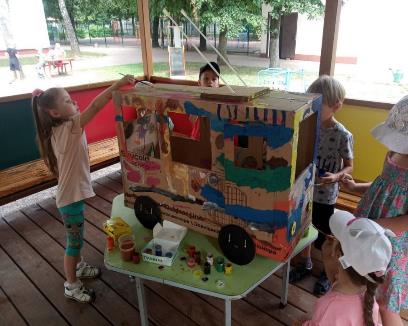 Піратська вечірка
Розфарбуємо тролейбус
Осередок науки.                                                                         Дослідницько-природнича діяльність
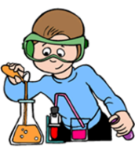 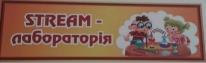 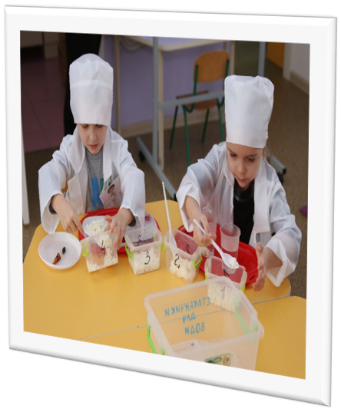 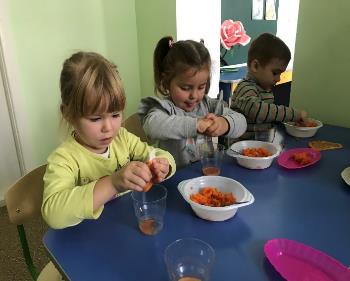 Приготуємо гарбузовий сік
Перевіримо : справжній сир, чи сирний продукт
ЯКА КОРИСТЬ ДІТЯМ ВІД ОСЕРЕДКІВ ДІЯЛЬНОСТІ?
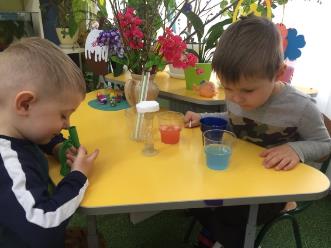 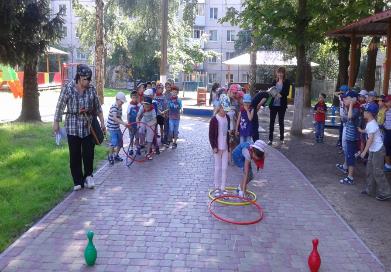 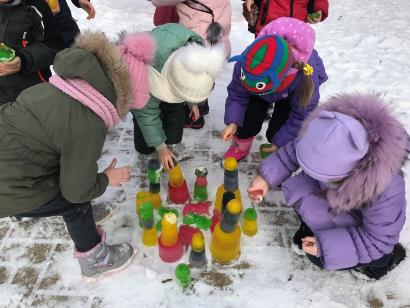 ОРГАНІЗАЦІЯ ОСВІТНЬОГО СЕРЕДОВИЩА З УРАХУВАННЯМ ВІКОВИХ ОСОБЛИВОСТЕЙ ДІТЕЙ
Освітнє середовище для дітей віком 3 - 4 роки. 
Освітнє середовище для дітей цього віку містить кілька чітко позначених осередків діяльності, де можуть перебувати 3 - 4 дітей, які залучаються до різних видів діяльності, у тому числі гри з піском і водою, малювання пальцями, конструювання за допомогою великих блоків (кубів), танців під музику, слухання книжок, які читають дорослі.
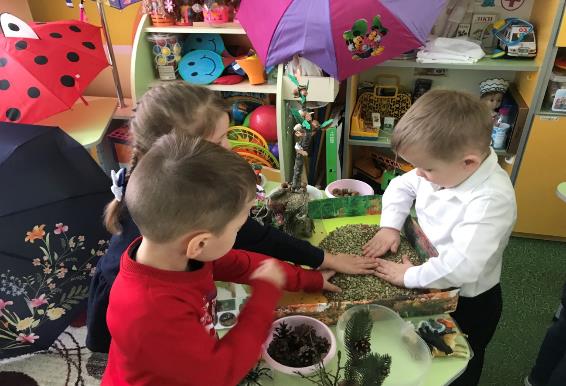 Що можна побачити в ефективно організованому середовищі для дітей цього віку і чому це важливо?                                                                       Кілька просто організованих осередків діяльності, в яких розміщені іграшки і різні навчальні матеріали. Розмаїття навчальних матеріалів сприяє розвитку самостійності малюків під час вибору цих матеріалів, а також вибору друзів, з якими вони хочуть працювати.
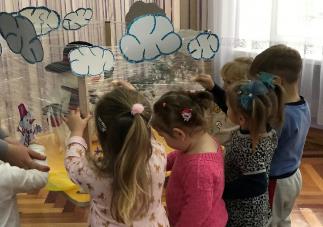 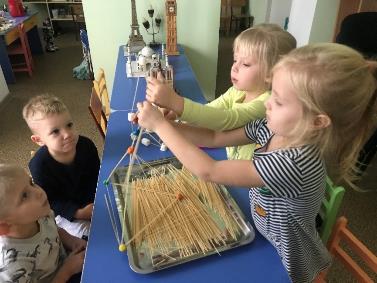 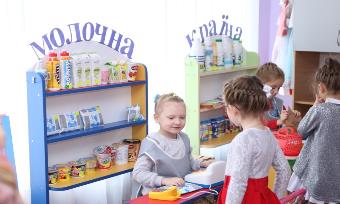 Особисті місця, куточки усамітнення, в яких можуть лежати ковдри, великі подушки або великі м’які іграшки
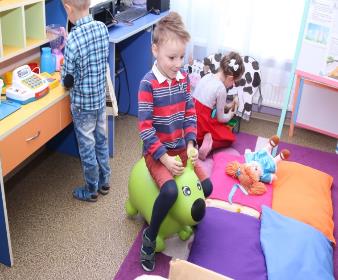 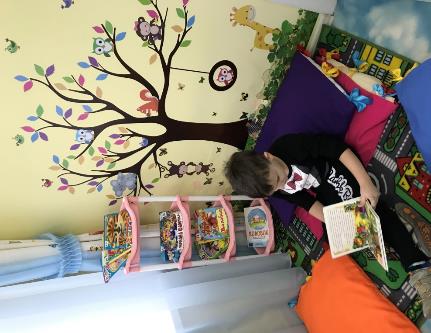 Місця, де розташоване обладнання для розвитку великої моторики.
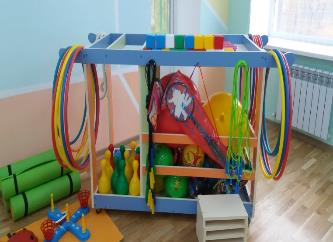 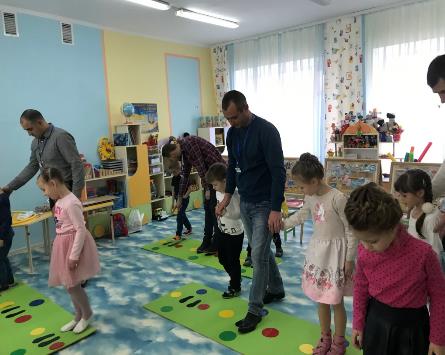 Безпечний ігровий майданчик на дворі.
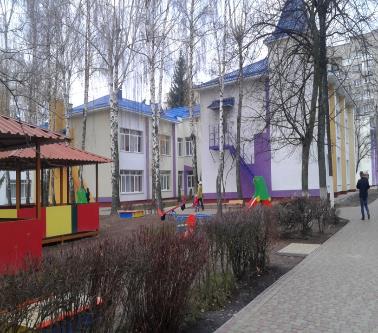 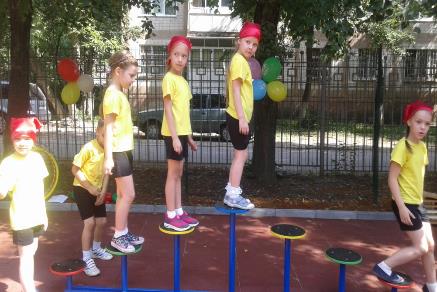 Освітнє середовище для дітей 5 - 6 років
Саме цей вік дає можливості для розвитку ініціативності дітей: вони отримують найбільше переваг, коли можуть досліджувати і виконувати види діяльності за власним вибором. Роль педагога полягає в тому, щоб полегшувати і направляти процес пізнання, а не просто надавати відповіді на дитячі запитання.    Освітнє середовище у групах дітей 5—6-річного віку спрямоване на розвиток самостійності, створення умов для прийняття рішень, заохочення ініціативи та залучення.
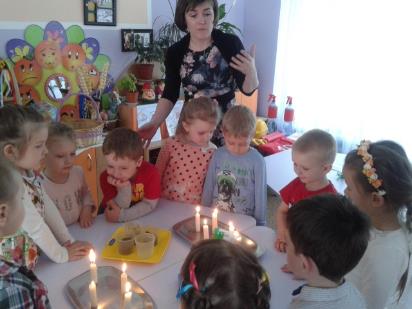 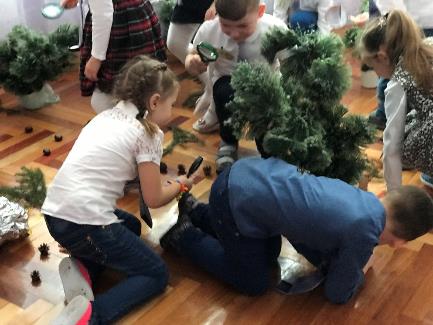 Освітня ситуація “Вогонь злий чи добрий»
Гра-стратегія «Детективне агенство»
Що можна побачити в ефективно організованому середовищі для дітей 5 – 6 років і чому це важливо?
Галасливі зони відокремлені від зон, які передбачають спокійні, тихі види діяльності;
Невисокі меблі  які розміщуються на підлозі, та килимове покриття, яке сприяє визначенню «кордонів» між різними осередками діяльності;
Осередки пропонують різні види діяльності, які дитина може вибирати самостійно
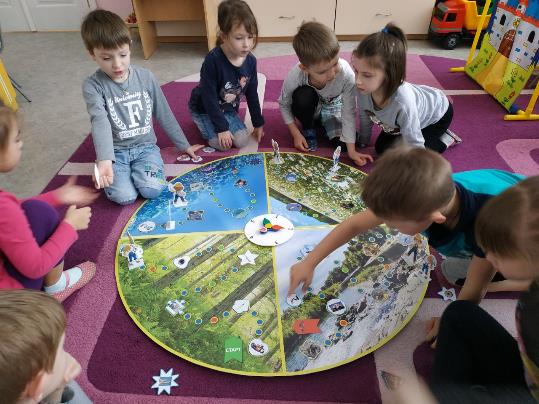 Що можна побачити в ефективно організованому середовищі для дітей 5 – 6 років і чому це важливо?
Навчальні матеріали розміщені на низьких полицях і позначені малюнками або словами, щоб діти могли самостійно взяти матеріали з полиць і повернути їх на своє місце;
Затишні місця (куточки усамітнення), в яких є великі м’які подушки, крісла-гойдалки,  де діти можуть розслабитися або побути разом зі своїм другом; 
Безпечний, добре організований зовнішній простір, де розміщені матеріали і обладнання для різних видів діяльності -  малювання, роботи з деревом, гри з водою. 
Простір і матеріали є адаптованими для дітей з особливими освітніми потребами. Залучення дітей з особливими потребами має переваги для усіх учасників освітнього процесу - дітей, педагогів і батьків.
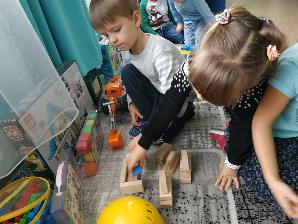 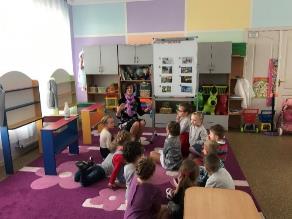 Дошка інформації для батьків, яка регулярно оновлюється. Це окремо організоване місце, де привабливо розміщуються цікаві статті з питань розвитку дітей, оголошення про заходи у дитячому садку. Інформація для батьків на дошці демонструє повагу до них і бажання педагогів інформувати їх про життя дитячого садка.
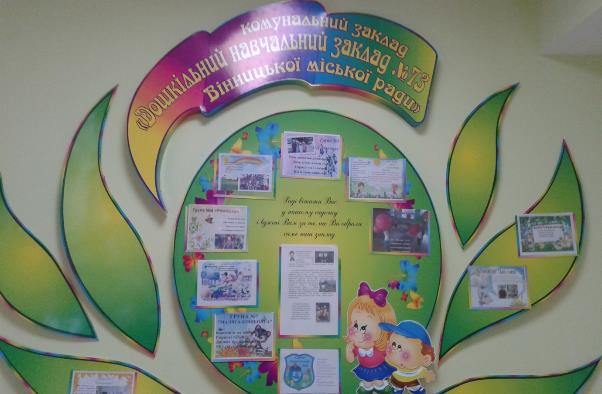 Традиційні осередки (зони, куточки), які облаштовують традиційно, це такі - ранній  та молодший дошкільний вік:
 
Ігровий (сюжетні, театралізовані, настільно-друковані ігри);
Книжковий;
Художній (образотворчий);
Будівельний;
Природничий;
Сенсорно-пізнавальний; 
Музичний;
Народознавчий;
Фізкультурний;
Куточок усамітнення
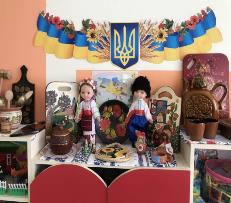 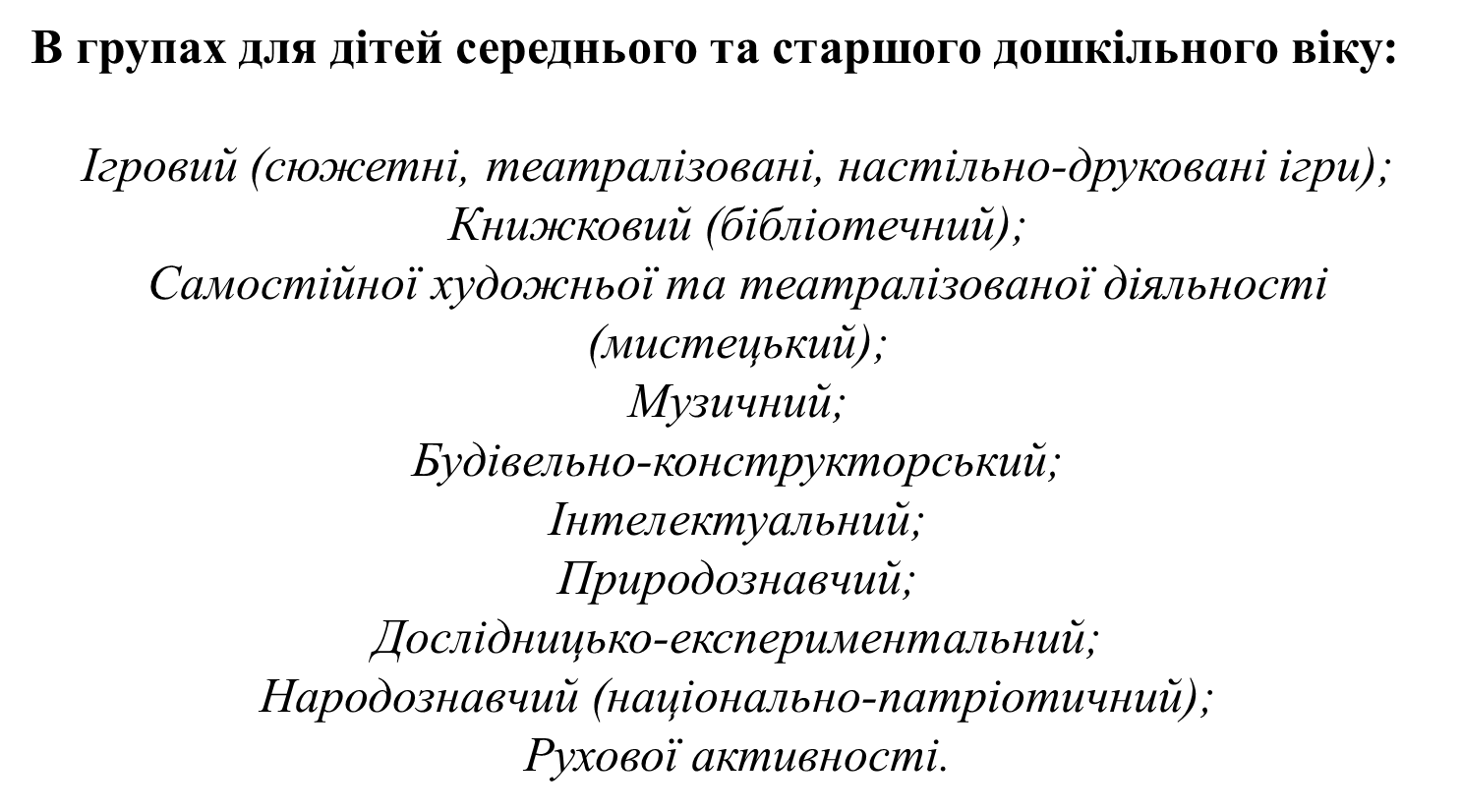 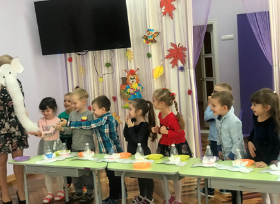 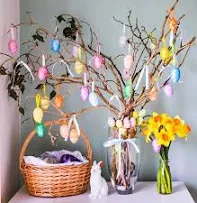 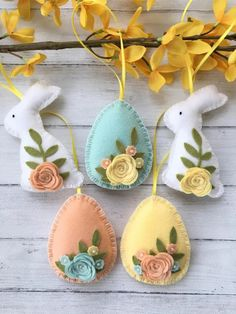 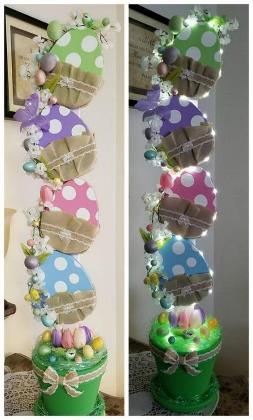 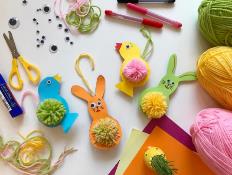 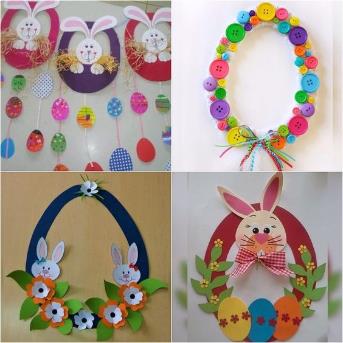 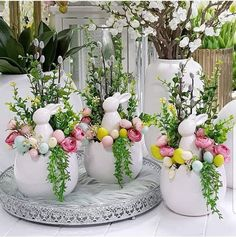 Використані джерела:«Як створити внутрішню систему забезпечення якості освіти»: Порадник для директора закладу дошкільної освіти. Упорядники – Ніна Омельяненко; Вікторія Третяк; Олена Філоненко, Ганна Мозирко; Юлія Карась.;«Середовище, що належить дітям»: порадник для педагогів закладів дошкільної освіти. Упорядковано: Наталія Софій, Юлія Найда. Схвалено ДНУ «Інститут модернізації змісту освіти» для використання у дошкільних навчальних закладах (протокол № 6 від 24 грудня 2019 року)
ДЯКУЮ ЗА УВАГУ!